It’s a kind of magic: A novel CGAN framework for Side-Channel Analysis
Sengim Karayalcin, Marina Krček, Lichao Wu, Stjepan Picek, Guilherme Perin
Side-Channel Analysis
Implementations in real world
(Physical) leakage encryption depends on internal computations
Power
Electromagnetic emanation
Timing
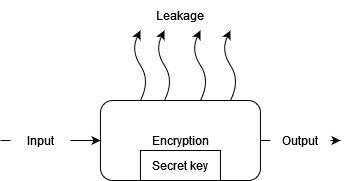 Differential Power Attacks[1]
Hamming Weight 
Known input p, unknown key k
Generate hypothetical leakage for all 256 possible keys
Score possible keys using statistical techniques
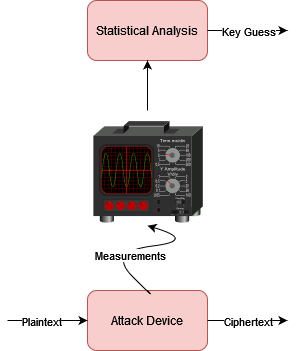 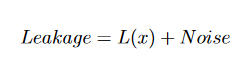 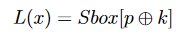 Profiled Side-Channel Attacks[2]
Worst-Case Evaluations
Programmable Copy Device
Using Labels and Traces create model (Classification task)
Predict Attack trace labels using model
Use (accumulated) predictions to guess keys
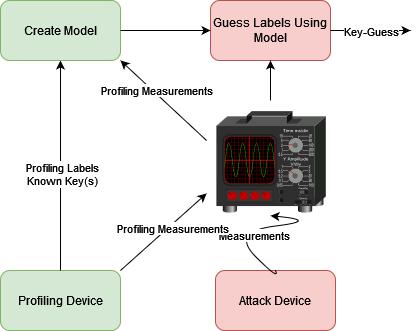 Masking[3]
Protected leakage
Unprotected leakage
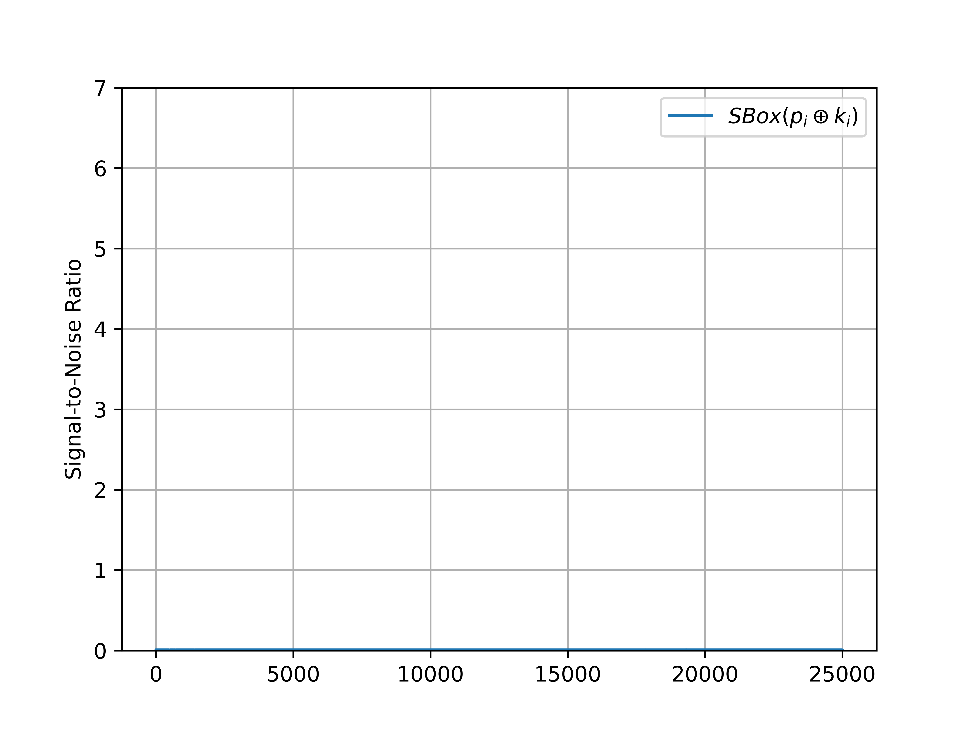 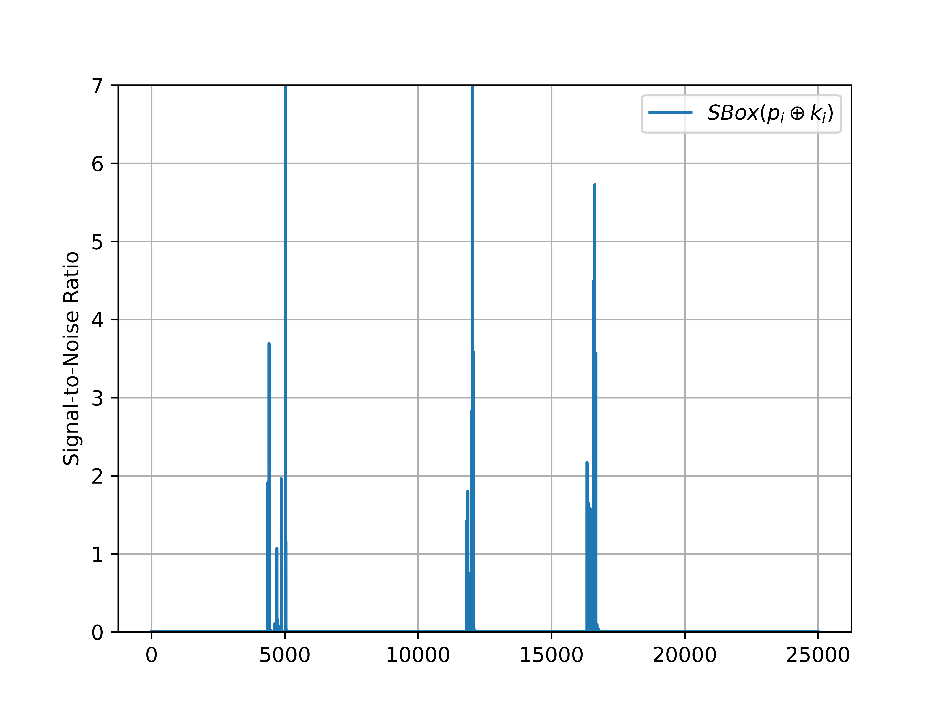 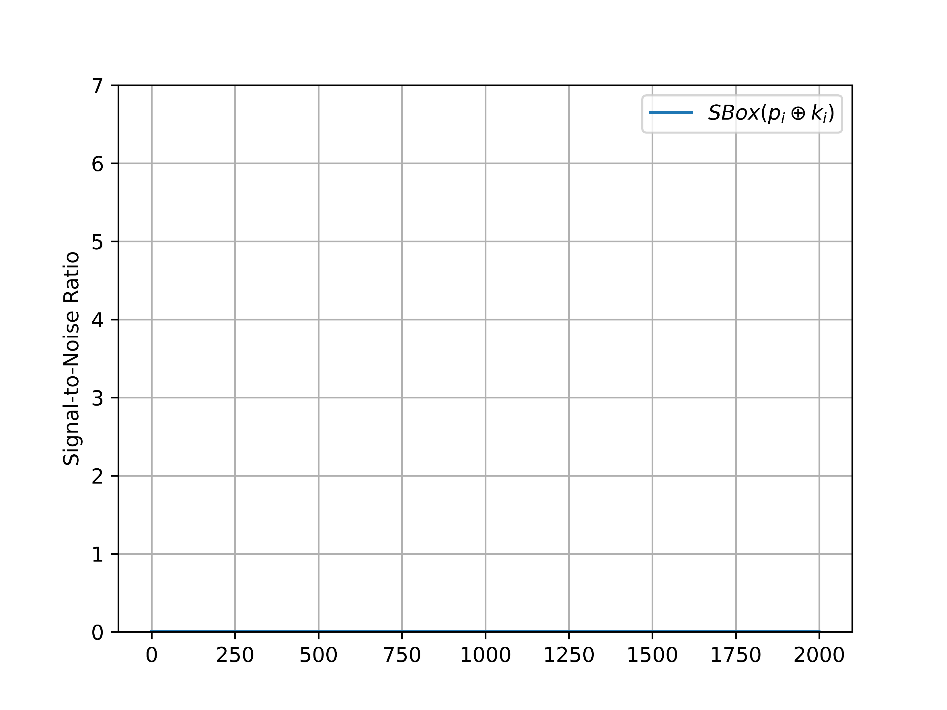 Masking
Computation still leaks, just not directly
If we know randomness used and masking scheme we can still find it
Exploitation now requires finding leakage and recombining values
2’nd order leakage
No first order leakage
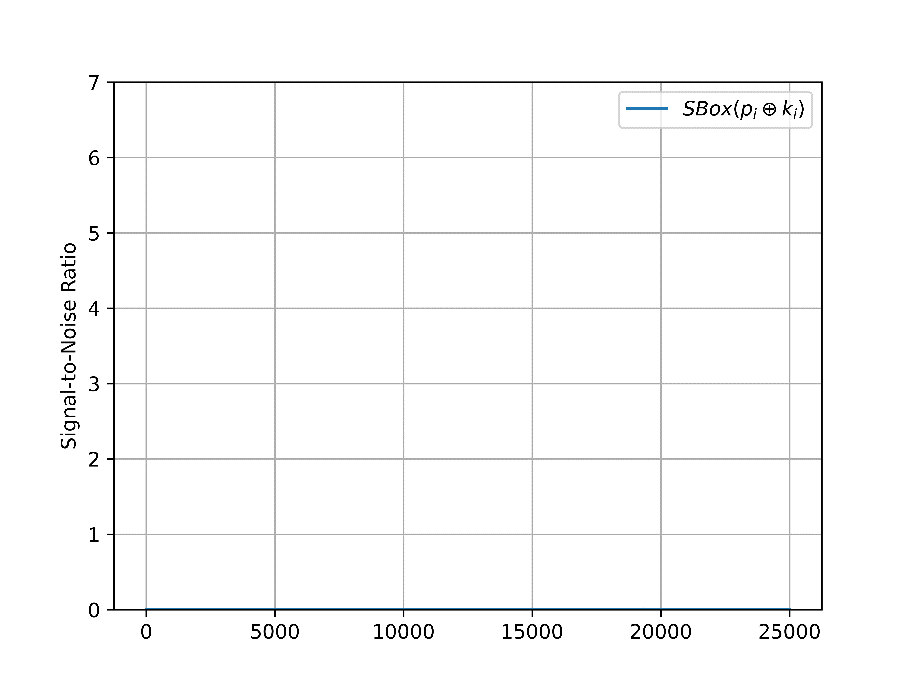 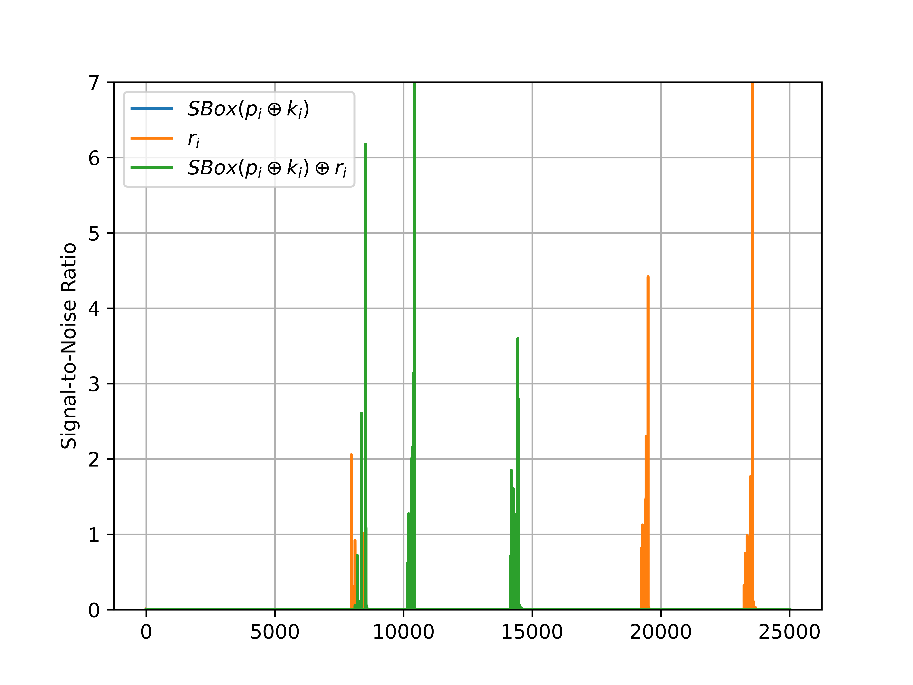 Deep-Learning Based SCA
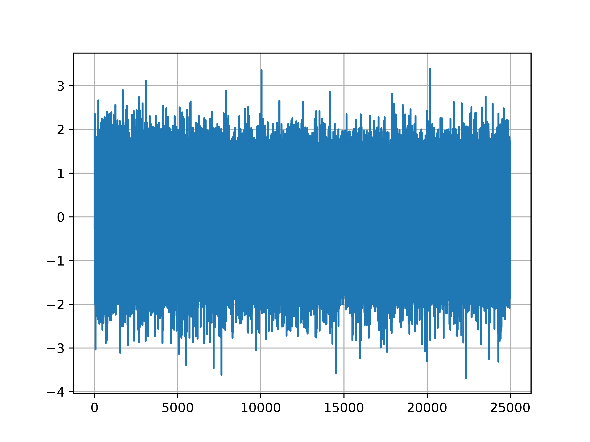 Profiled SCA model creation is classification
Why not use neural nets?
Can automatically defeat:
 masking [4]
 misalignment[6] 
 raw traces [7]
and combinations
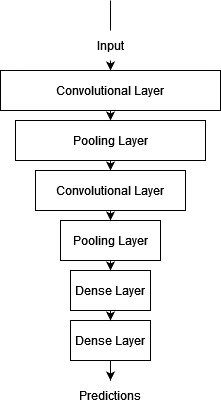 Raw traces vs. Feature Selection
If we know masking randomness attacks are ‘easy’
Select only leaky samples
Profile individual shares and do SASCA or do DL on this subset
Attacking raw traces using DL is possible but difficult
Max accuracy low
Traces mostly noise
Model memorizes noise to increase accuracy(overfitting)
Can we do feature selection without masks?
Threat Model
Scheme Aware[5]
Profiling setup
Known implementation
No access to masking randomness
Create reference implementation on similar device with similar masking scheme
On reference device use known masks to do feature selection
Attempt to emulate feature selection on target
(Conditional) Generative Adversarial Networks
Train Discriminator to distinguish real/generated images
Train Generator to fool discriminator
Networks compete  in min-max game [9]
Condition on class label to control generation
Z = Noise, X = image,  Y = image label
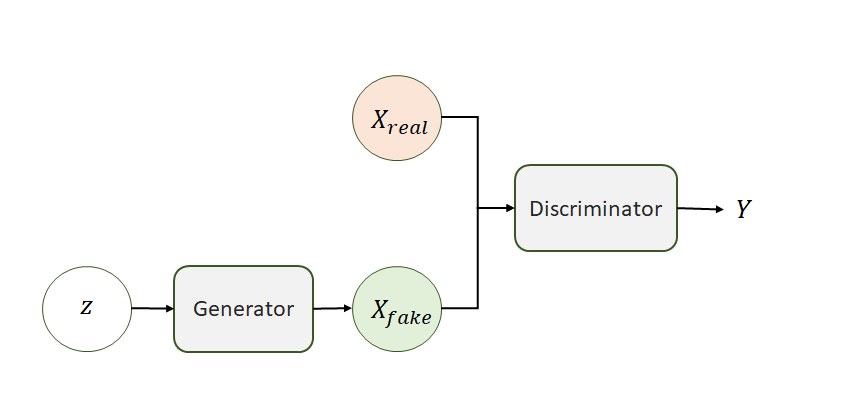 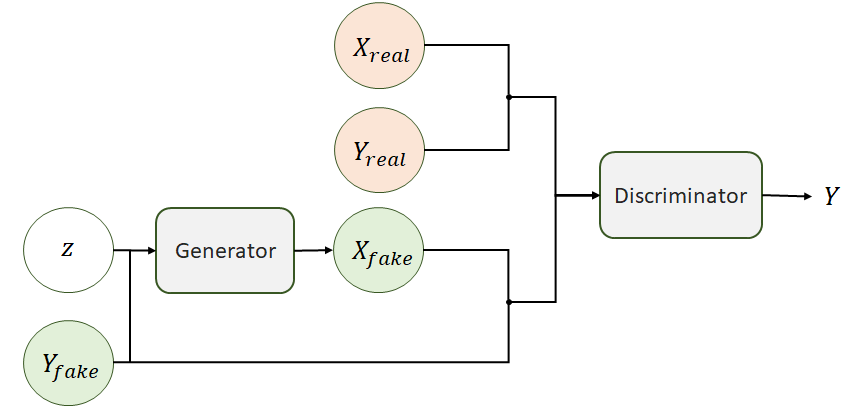 CGAN-SCA Framework
Scheme Aware threat model[5]
Profiling Device available
Know implementation details
No mask knowledge 
Include Reference Device
‘Similar’ implementation
Known masks
Do feature selection
Train CGAN to take profiling traces to imitate feature selection from reference device on target
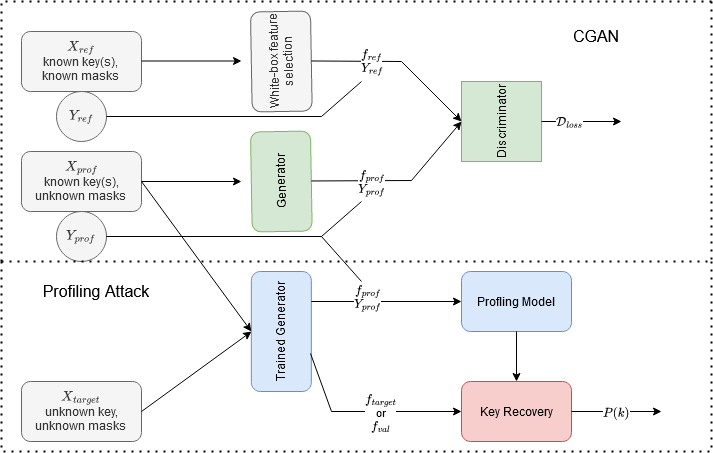 Targets
Results
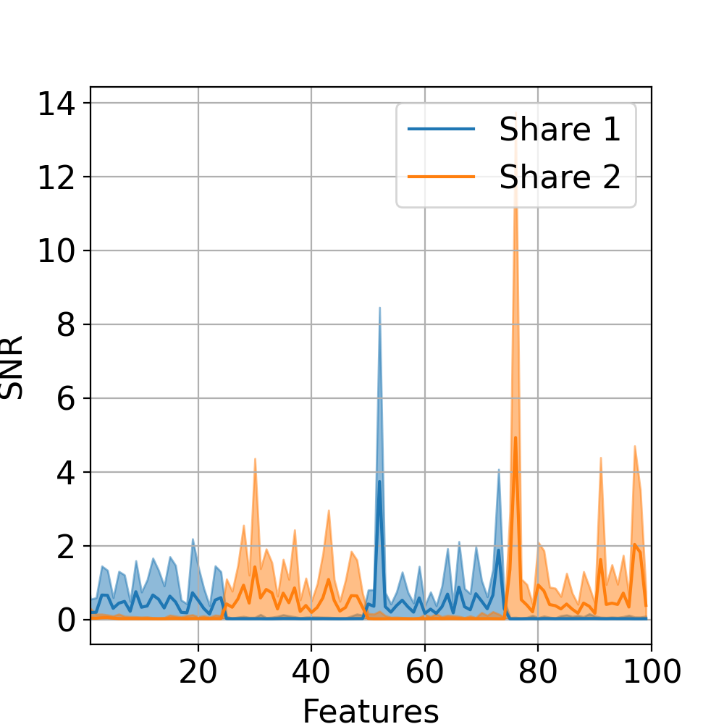 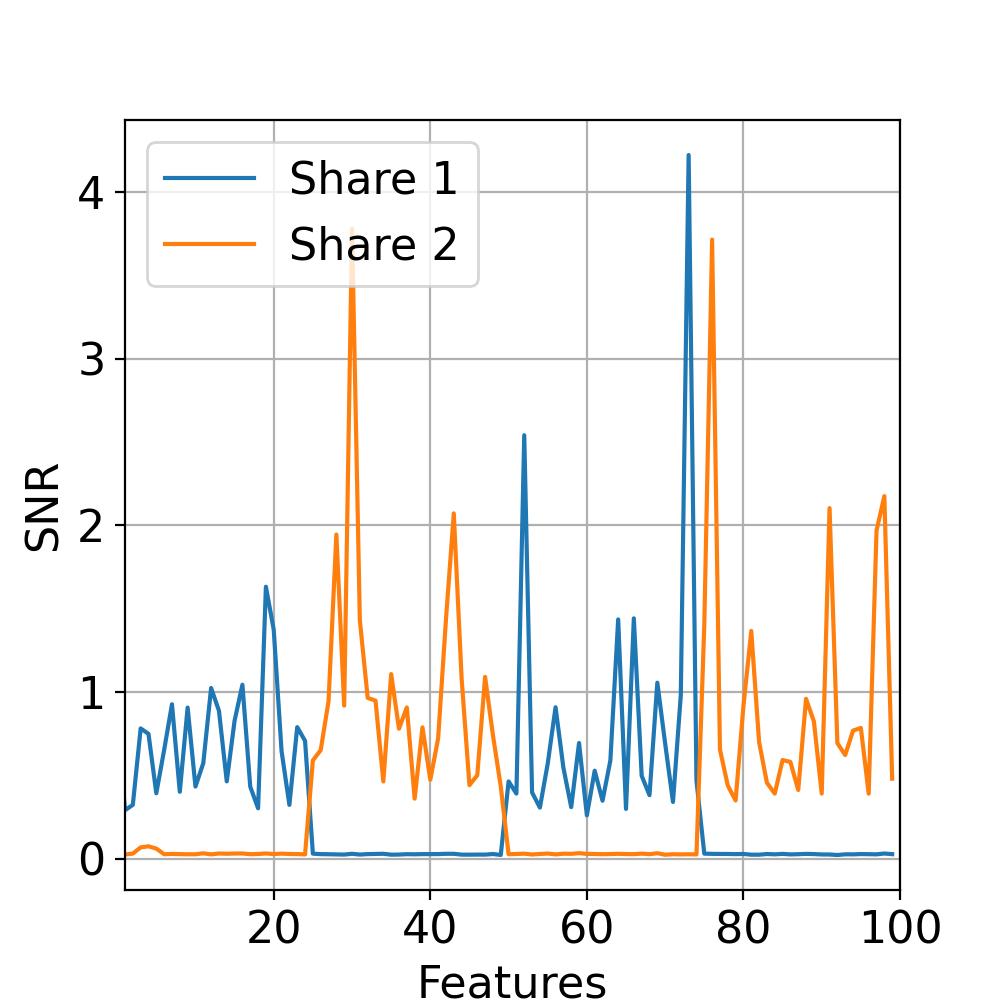 Leakage Patterns
Ref(left)
Target(right)
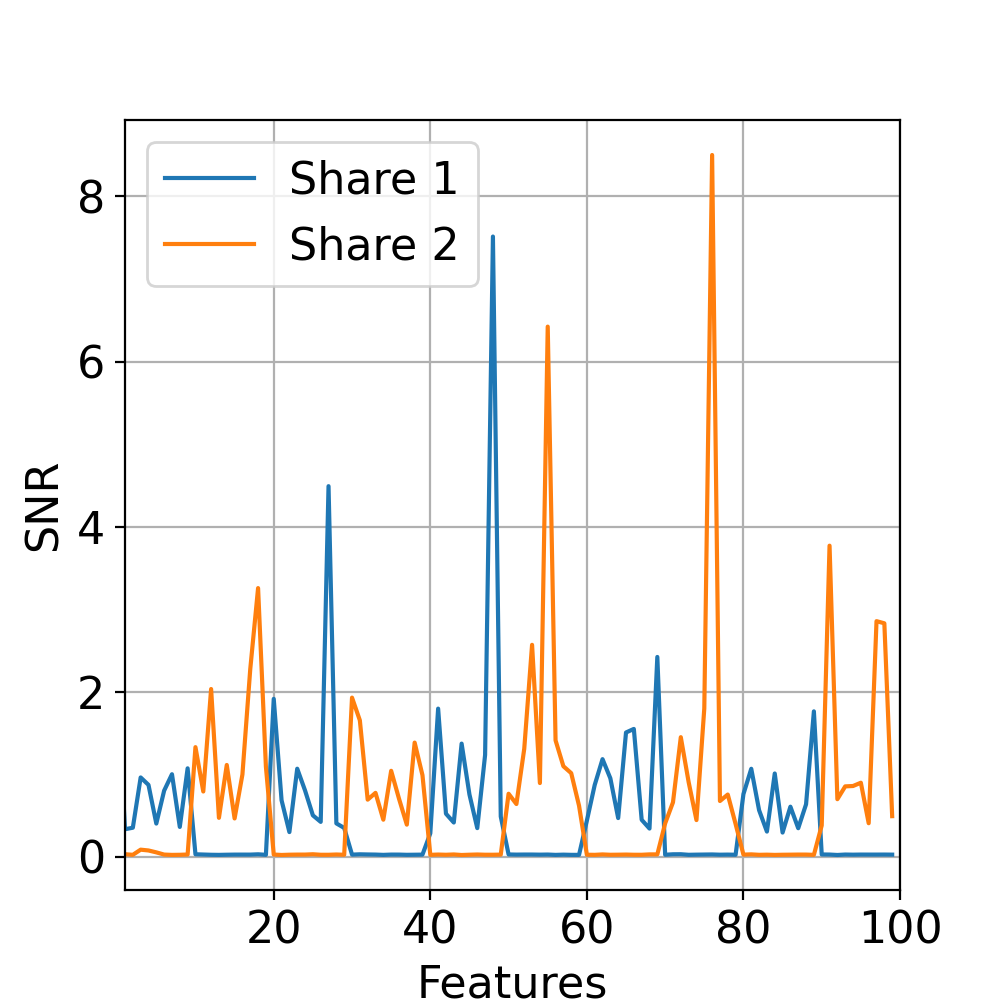 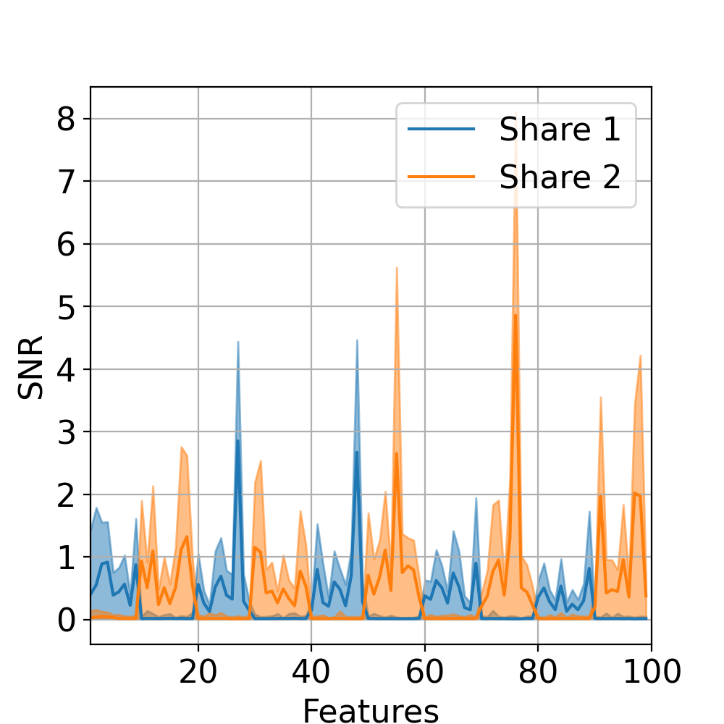 Attack Results
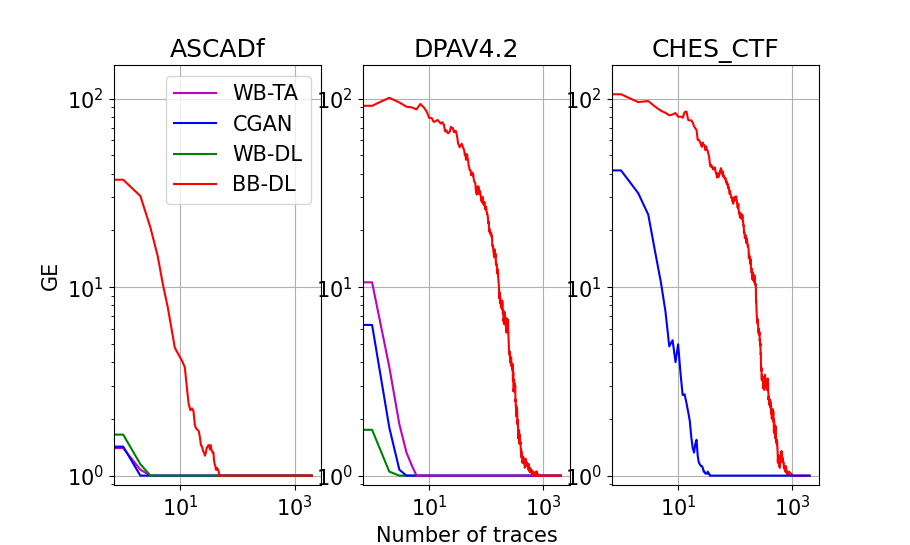 Similarity
Necessary ‘similarity’:
Masking schemes broadly similar (i.e. if ref has 3 shares and target 2 it’s probably not helpful)
The closer the device the better
In ideal settings attacks are as good as with known masks
We approach in close-device, different masking scheme (DPA vs. ASCAD)
In worse settings still significantly improve over Black-box
Conclusion
Using reference device can help in improving attacks
Given the right training setups neural networks can exploit information from these reference devices
Future work:
Waving Scheme-awareness for using reference device[10]
Exploring more options for generative training structures
Fin.
References
[1] Kocher, P.C., Jaffe, J., Jun, B. (1999): Differential power analysis. In: Wiener, M.J. (ed.) Advances in Cryptology - CRYPTO ’99
[2] Chari, S., Rao, J.R., Rohatgi, P.(2002): Template attacks. In: Jr., B.S.K., Koç, Ç.K., Paar, C. (eds.) Cryptographic Hardware and Embedded Systems - CHES 2002
[3] Ishai, Y., Sahai, A., & Wagner, D. (2003). Private circuits: Securing hardware against probing attacks. In Advances in Cryptology-CRYPTO 2003
[4] Kim, J. H., Picek, S., Heuser, A., Bhasin, S., & Hanjalic, A. (2019). Make some noise: Unleashing the power of convolutional neural networks for profiled side-channel analysis. IACR Transactions on Cryptographic Hardware and Embedded Systems, 2019(3)
[5] Masure, L., Cristiani, V., Lecomte, M., & Standaert F.X.(2022). Don’t Learn What You Already Know: Scheme-Aware Modeling for Profiling Side-Channel Analysis against Masking. (2022). IACR Transactions on Cryptographic Hardware and Embedded Systems, 2023(1), 32-59
[6] Cagli, E., Dumas, C., & Prouff, E. (2017). Convolutional neural networks with data augmentation against jitter-based countermeasures: Profiling attacks without pre-processing. In Cryptographic Hardware and Embedded Systems–CHES 2017
References (cont.)
[7] Lu, X., Zhang, C., Cao, P., Gu, D., & Lu, H. (2021). Pay attention to raw traces: A deep learning architecture for end-to-end profiling attacks. IACR Transactions on Cryptographic Hardware and Embedded Systems
[8] Picek, S., Perin, G., Mariot, L., Wu, L., & Batina, L. (2023). Sok: Deep learning-based physical side-channel analysis. ACM Computing Surveys, 55(11), 1-35
[9] Goodfellow, I., Pouget-Abadie, J., Mirza, M., Xu, B., Warde-Farley, D., Ozair, S., ... & Bengio, Y. (2020). Generative adversarial networks. Communications of the ACM, 63(11), 139-144.
[10] C. Xiao, M. Tang, S. Karayalcin and W. Cheng, "LD-PA: Distilling Univariate Leakage for Deep Learning-based Profiling Attacks," in IEEE Transactions on Information Forensics and Security
Detailed Attack Results
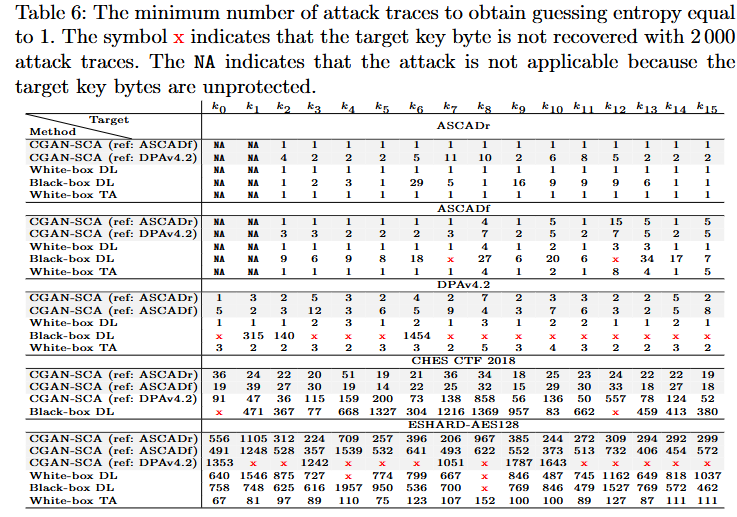 Input visualization
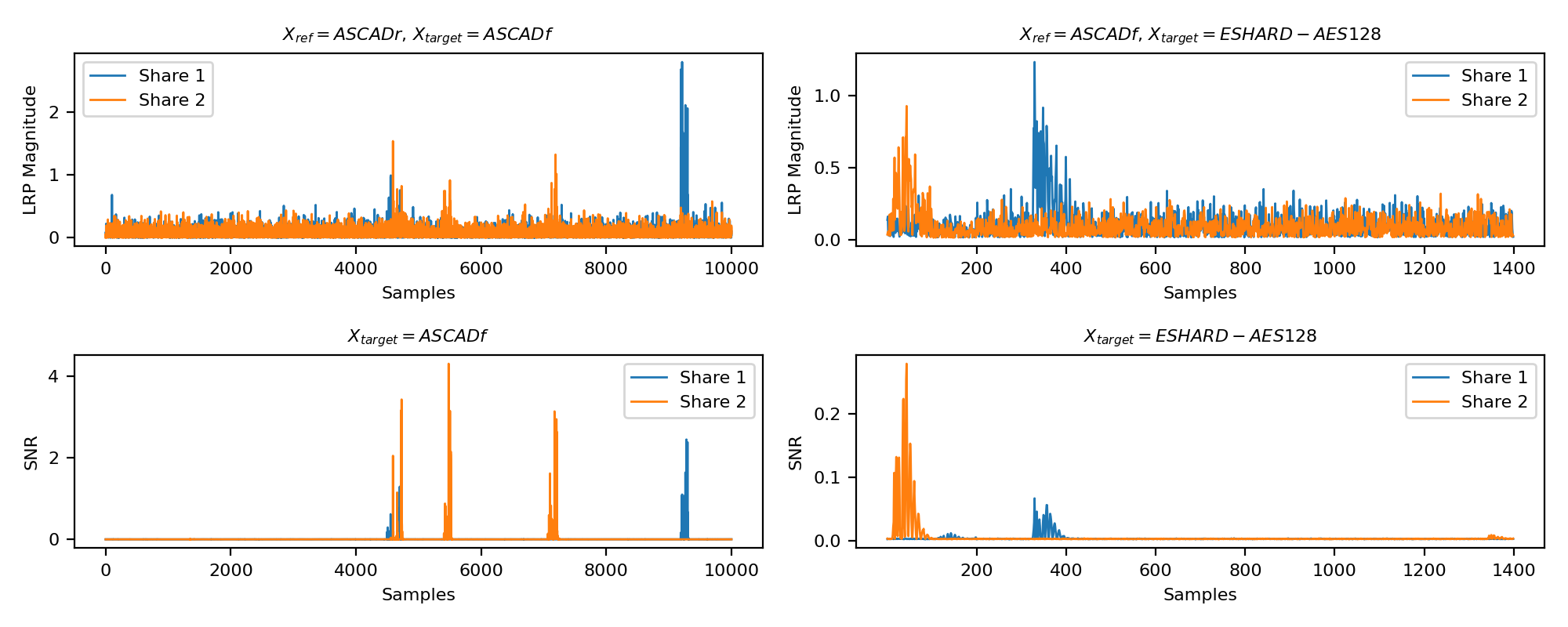 Profiling Complexity
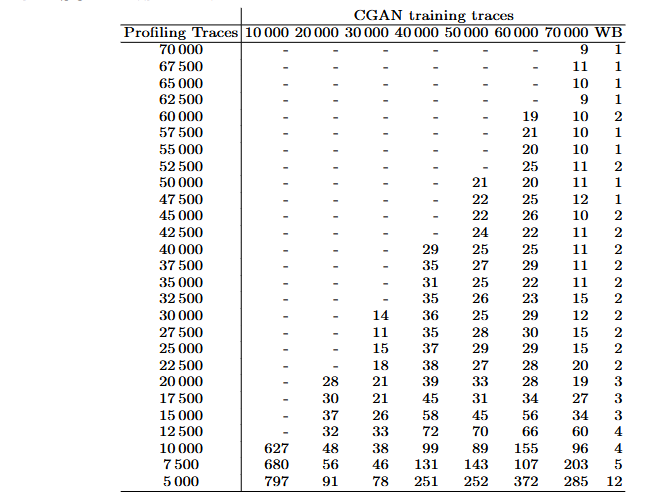 N_f
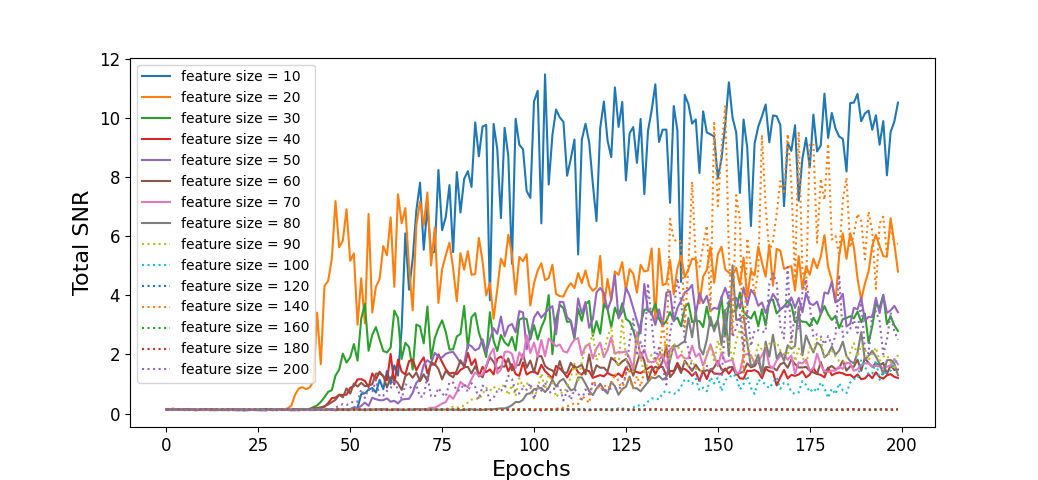